St. Clair’s
 Big 
Surprise
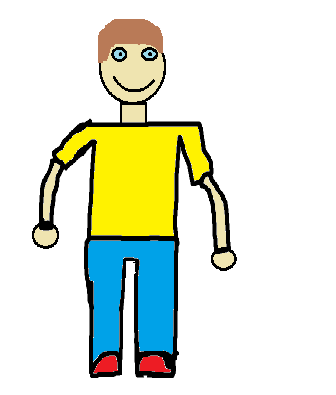 By: Lucas Williams
ST. CLAIR’S
 BIG 
SUPRISE
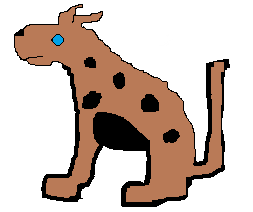 Lucas publishing company
By: Lucas Williams
© 2015 Lucas Williams
All Rights Reserved
21 Yolo writing 
Printed in Canada
2169 Yolo St. Jamaica
www.Yolobro.com
Phone 692-1911
Fax 213-223 
1121 Williams St.
ISBN 0-203-626-11235-9 
Year published 2015
Editor Aiden
 second Editor Caleb 
You can fiend a collared copy at http://www.hillcrest.ednet.ns.ca/main.php
DEDICATION
I dedicate this book to the coolest book buddy ever St. Clair. He is the best at reading in grade 
primary I have ever seen. 

St. Clair had always wanted a dog. He decided he would ask his parents for a dog one last time.
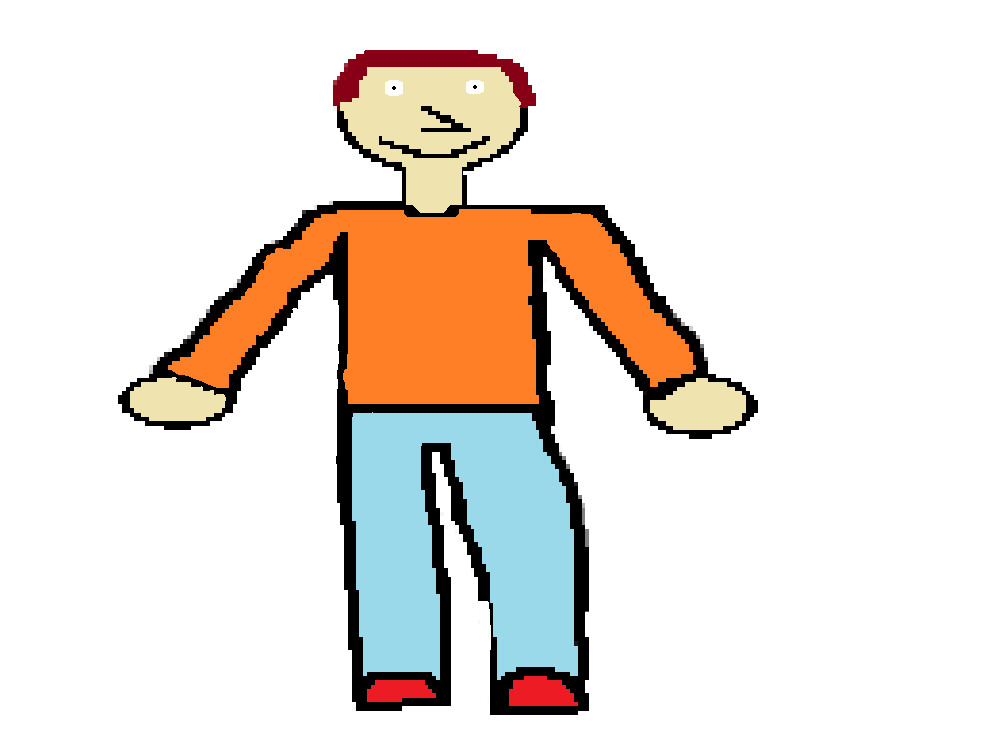 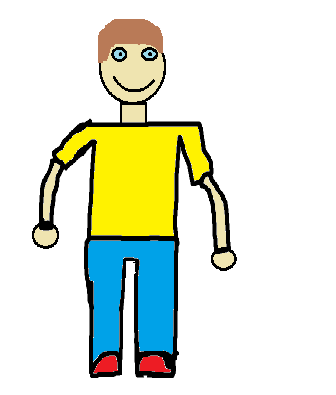 1
His parents told him if he had a dog he would be responsible to feed him and take him for walks every day. St. Clair “promised” to do all of these things.
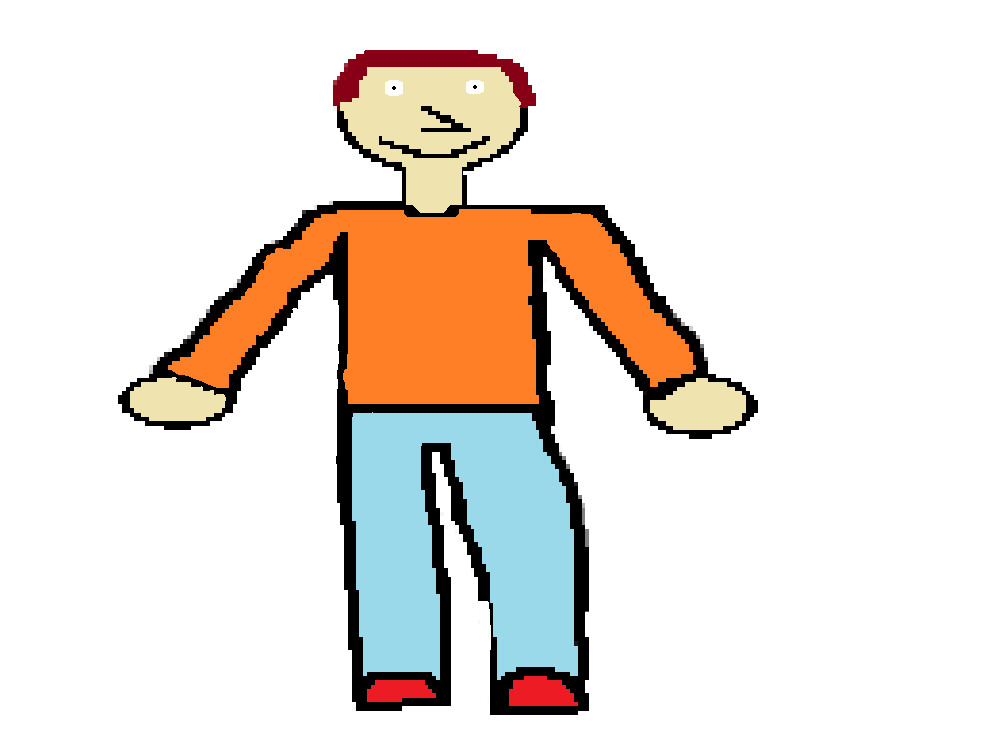 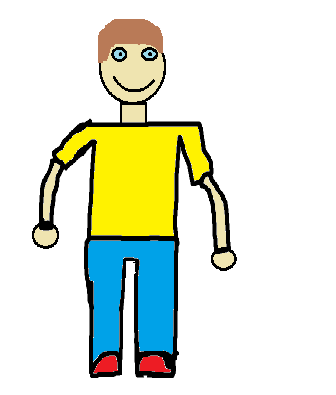 2
The next day St. Clair went to school and told his friend Lucas that he may be getting a dog. Lucas was very happy for him.
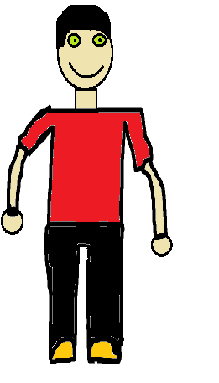 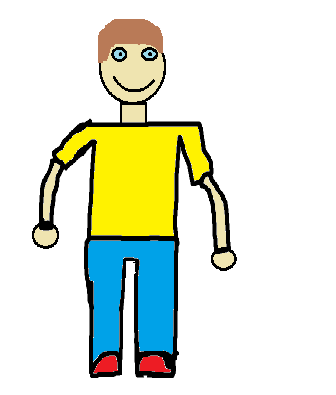 3
After school St. Clair went home. When he walked in his house his parents told him there was something in the garage they wanted to show him.
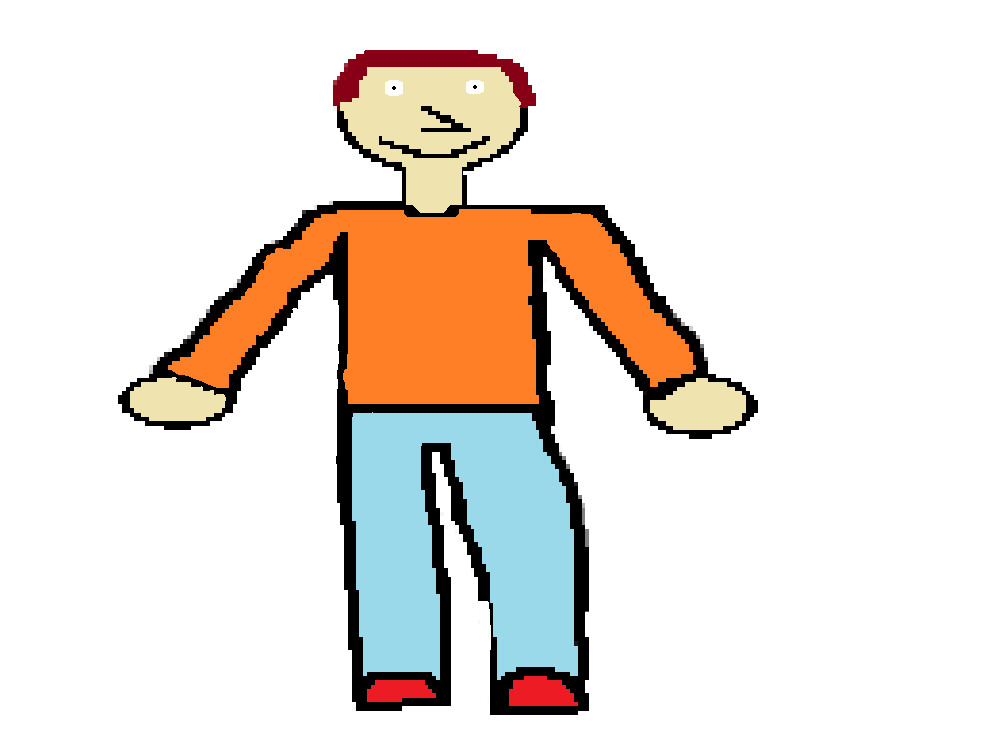 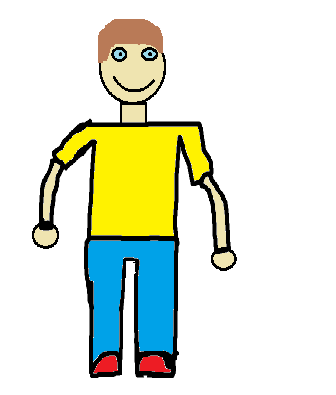 4
When he opened the garage door he saw a small black and brown puppy. He was very surprised! He didn’t think it would happen so soon.
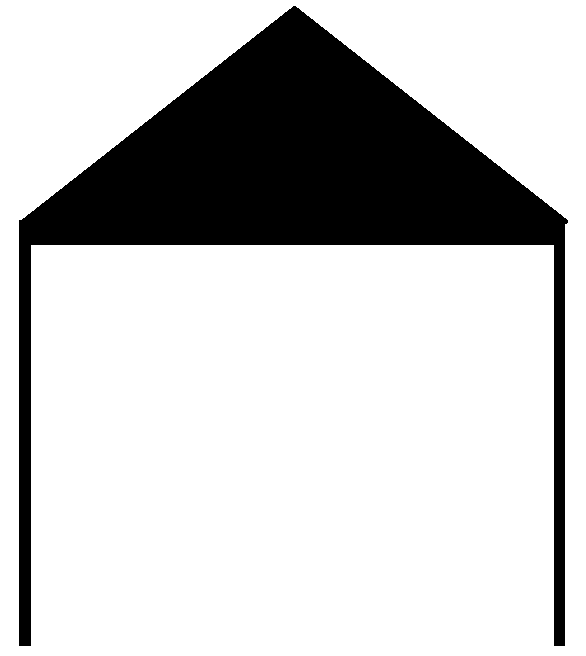 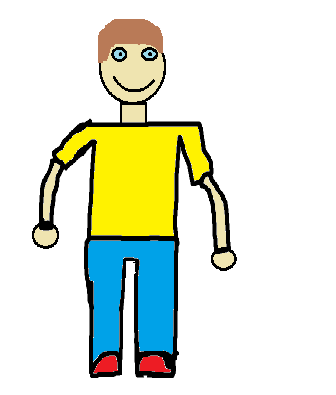 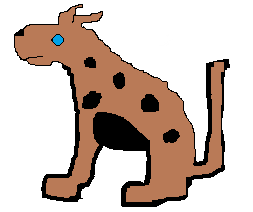 5
The puppy started running at St. Clair , then tripped and landed right on him. His parents told him to name it. So St. Clair said, “Bob”.
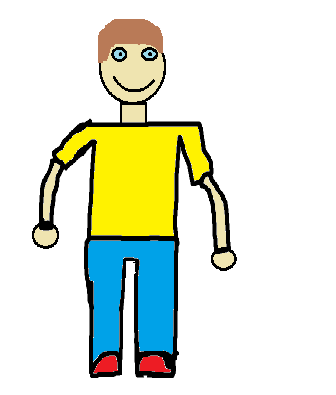 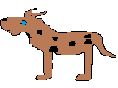 6
St. Clair called Lucas right away to tell him that he had a new puppy and to invite him over after school the next day to meet him.
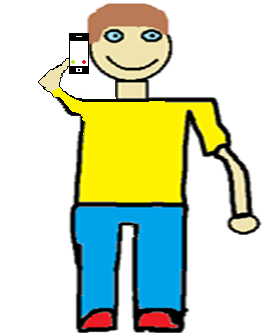 7
The next day Lucas went over to St. Clair’s house to meet Bob. Bob was sitting by the door waiting to go for a walk.
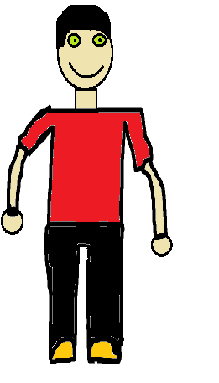 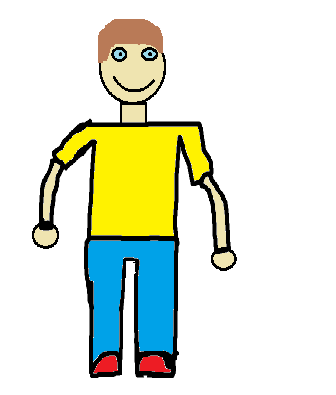 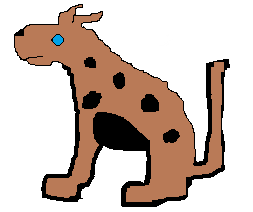 8
When they took Bob for a walk they met another dog named Joe and a boy named Fred and they  played for a long time.
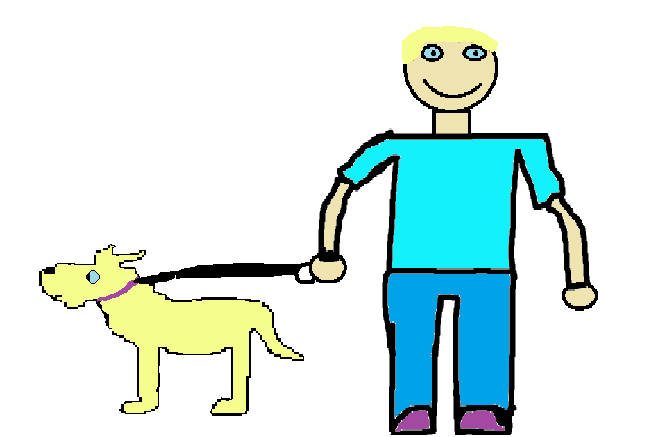 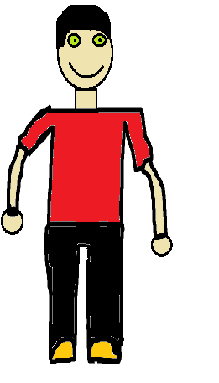 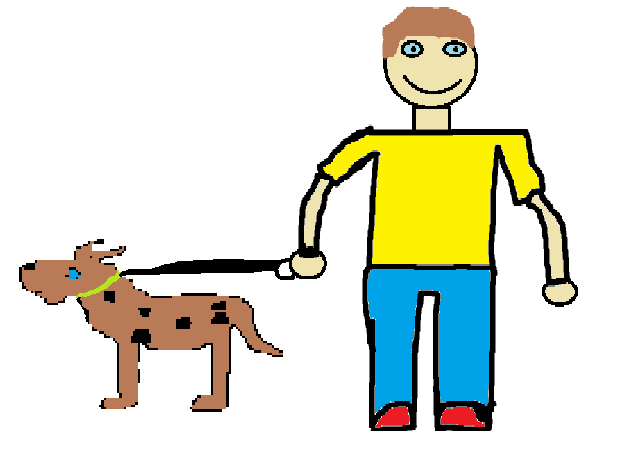 9
So Luke and St. Clair walked Bob every day from then on.
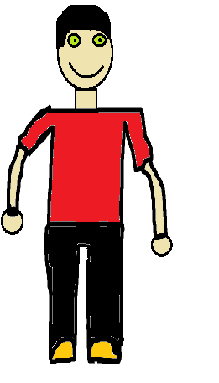 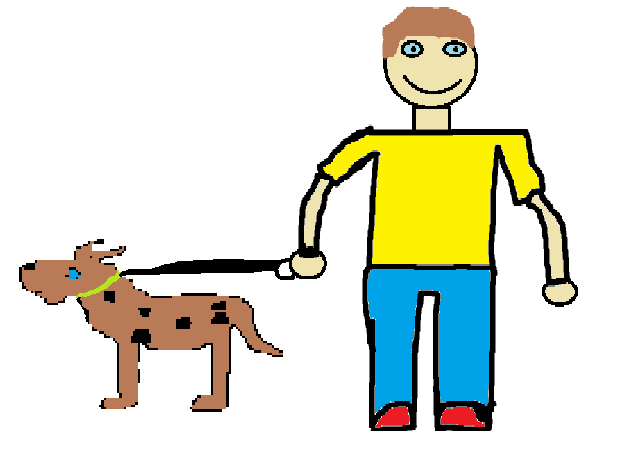 10
autobiography
My name is Lucas Michael Williams.  I was born in April 23, 2003.  I lives in Shelburne, Nova Scotia.  I have two sisters, Halle and Mackenzie.  I love to play basketball. My favorite food is pizza. My closest friends are Xiander Shand, Ryan O’Callaghan and Caleb Demings.
Comments
Ryan: It was a good book.
Dylan: It was a very good book.
Isaac: An awesome story. 
Xiander: The story was funny and the pictures were good. 
Gabriel: You did a Good job.